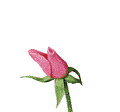 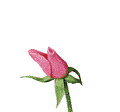 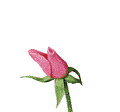 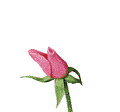 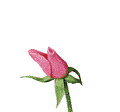 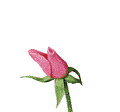 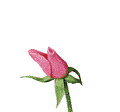 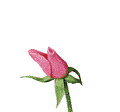 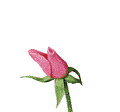 JOTHI KIRAN
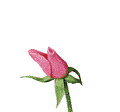 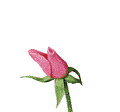 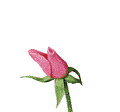 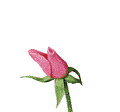 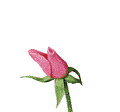 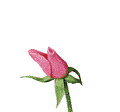 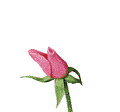 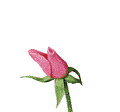 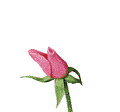 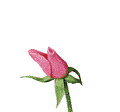 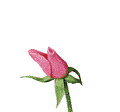 Motivation
nìõayeOX
DWcpI, DbcpI,]d¶pbcpI,e£y¯nse¯p¶XphschnizkvXXtbmsS, ZrU\nÝbt¯msS,]d¶pbcpI.
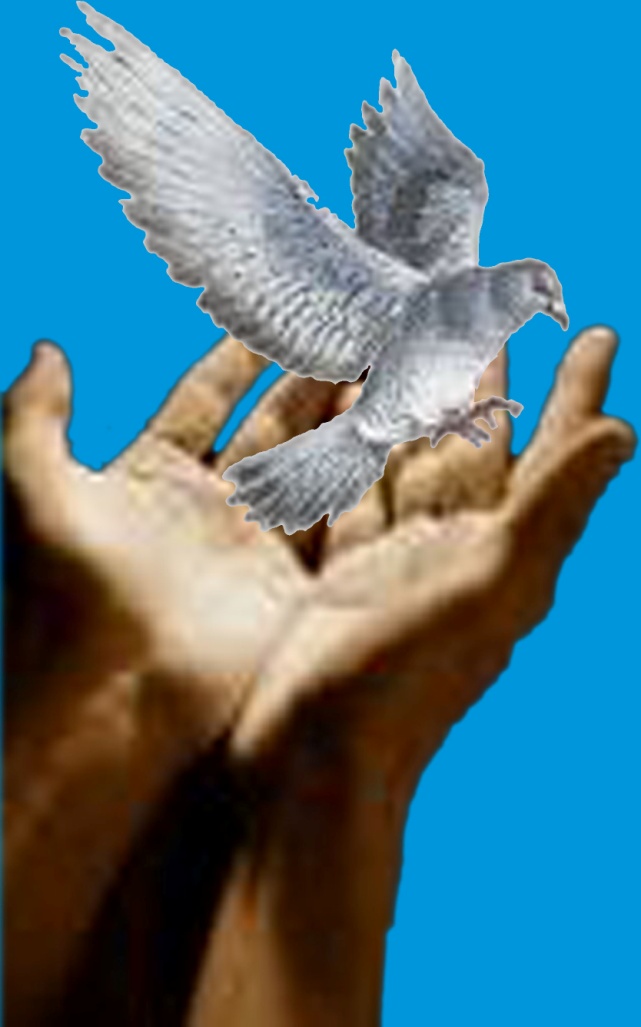 PohnX¯nse e£yw
	Bin¡m³ Fsé¦nepw D­mbncn¡pI
	kvt\ln¡m³ Bsc¦nepw D­mbncn¡pI
	{]hq¯n¡m³ Fsé¦nepw D­mbncn¡pI
e£yw 2 Xcw
 	1. BXyénIw		2. XmXv¡menIw
{Xnhn[ hfÀòª (Triple Growth)
	1. kzéw IgnhpIsf¡pdnòªpÅ t_mOyw
	2. t\Sm\ptÑin¡p¶ e£ys¯¡pdnòªpÅ Adnhv
	3. e£y¯n\p tNÀ¶ at\m`mh~Ä
e£yw t\Sm\pÅ amÀ¤~Ä
	1. BßÚm\w
	2. kz`mh	 cq]hÂ¡cWw
	If Wealth is lost, Nothing is lost
	If Health is lost, Something is lost
	If Character is lost, Everything is lost
	
	3. kplrZv_Ô~Ä
	4. aqeyt_m[w
	kXykÔX, XymKat\m`mhw, kvt\lw, hn\bw,
	IrXy\njvT, ITn\m²zm\w, {]mÀÓ\m PohnXw
hnPb¯nsâ {Xnam\ hi~Ä
at\m`mhw
ATTITUDE
ASK
sshZKv[yw
SKILL
hnÚm\w
KNOWLEDGE
FdnIv ]dbp¶p – Cuizc³ krãnòª  Hmtcm hyànbnepw hnPbw ssIhcn¡m\pÅ iàn Hfnªp InS¸p­v.
kzbw AwKoIcn¡pI
aäpÅhcnÂ \n¶pw hyXncàbmWv.
“]pgt]msemgpIpw ]pgbpw
]pgpt]mengbpw ]pgphpw
Rm³ t]meebpw Rm\pw
AÛpXaÃn temIw”
tbipZmknsâ ka{Kamb PohnXZÀi\w
“hnNmc~fmWv hm¡pIfmIp¶Xv
hm¡pIfmWv {]hy¯nIfmIp¶Xv
{]hy¯nIfmWv s]mcpamäamIp¶Xv
s]cpamäamWv kz`mh~fmIp¶Xv”   (ssN\okv ]gsamgn)
PohnX hnPb¯n\v  5 ‘C’
1.	CHARACTER	-	kz`mhw
2.	COMMITMENT	-	{]Xn_²X
3.	CONVICTION	-	D¯at_m²yw
4.	COURTESY		-	acymZ
5.	COURAGE		-	ss[cyw
kabw ^e{]Zambn D]tbmKn¡pI
K.P. tIihtat\m³ hnhcn¡p¶p.
WATCH
W	-	WORD
A	-	ACTION
T	-	THOUGHT
C	-	CHARACTER
H	-	HEART
hnPbamWv FÃmhcptSbpw e£yw PohnXhnPbs¯ \nb{én¡p¶Xv
Bßhnizmkw, A²zm\w
hnPb¯nsâ hgnIÄ
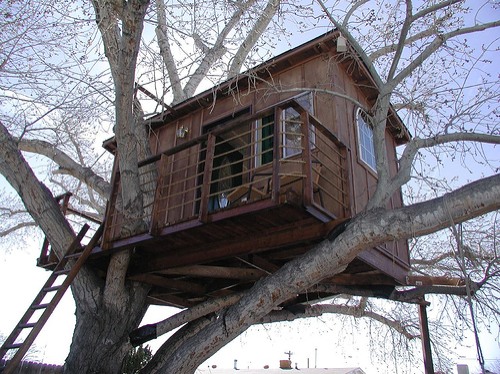 Xo{hamb ]cn{iaw
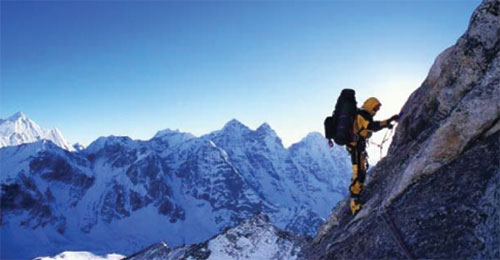